College Access:Emphasis on Financial Aid
What, Where, How (Oh my!)
[Speaker Notes: Access across dimensions (Race, gender, SES, first-generation) 

Transparency and Simplification (big deal)

Goal is to support students who may have difficulties accessing resources 

Responsibility to assist students and make them successful when they come to us at Duke (same applies in high school setting) want to make sure they have the capital to get them to next level and transition]
Applying for Financial Aid
What types of financial aid are out there?
Need-based Grants & Scholarships
Merit Scholarships
Parent and student loans
Work study (funding for on-campus jobs)

Where does $ come from?
Federal 
State
Institution
Private
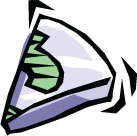 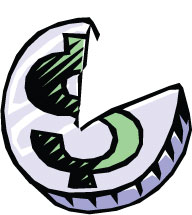 [Speaker Notes: Typical parts of financial aid 

Student must qualify 
Need (finances ****BASED ON ABILITY NOT WILLINGNESS/ A SNAPSHOT****)
Merit (academics, talent, athletic, others)

Merit aid process can be very different and vary across schools (looped in with admissions and financial aid or could be separate process completely)]
Applying for Financial Aid
Why? 
Reduce family cost

Who? 
US Citizen, Permanent Resident, or Eligible Non-Citizen
High School Graduate or GED holder
Valid SS#
Eligible degree or certificate program
[Speaker Notes: Grant and scholarships reduce cost of college for families. Loans and work study (self help) and assist families to manage cost

Motivate students and inform students]
How to Apply for Financial Aid
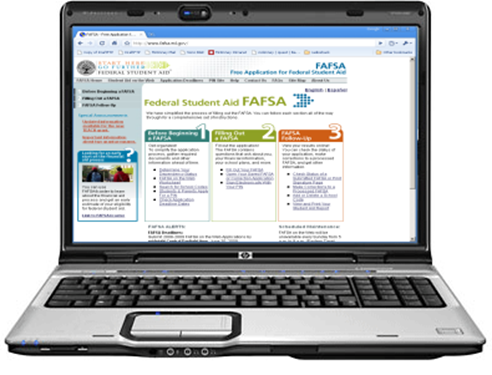 Application Checklist:
*File Taxes
FAFSA www.fafsa.gov
CSS Profile www.collegeboard.org
Institutional Application
APPLY BY PRIORITY DEADLINE
Contact the financial aid office for priority deadlines. Most priority deadlines are March 1st or earlier. We recommend that you file your taxes as early as possible.
[Speaker Notes: Merit it depends (school, athlete, outside sources)

FAFSA- AVAILABLE  JANUARY 1
Determines eligibility for federal and state funds, loans, and work study
FREE
(PIN/FSA ID signature for parent and student)

CSS Profile-AVAILABLE  OCTOBER 1 
required by many private and some public institutions
Determines eligibility for institutional funds
More detailed
Non-custodial Profile and information may be required
Fee-based (there are waivers)]
How Much
Depends
Need-based aid depends on financial need
EFC (Expected Family Contribution)
EFC= Parent Contribution (PC) + Student Contribution (SC)
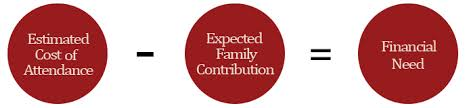 $50,000               -              $10,000             =               $40,000
[Speaker Notes: How is FINANCIAL NEED determined? 

EFC is determined by a formula- end result after submitting applications
Based on family’s income and assets

EFC from each school could be different 
EFC from FAFSA and CSS Profile could be different]
Meeting Need
Meeting financial need varies by school
Covering the gap 
Gap is difference between the financial need and the  amount school can provide in financial aid.
School can only provide $20,000 in financial aid.


Now family owes $10,000 + additional $20,000 the  school can’t provide. 
How does school fill the gap or is it expected the family will cover the difference?
$50,000   (COA)   -    $10,000  (EFC)     =     $40,000 (Need)
[Speaker Notes: Duke vs Privates vs State School vs Community Colleges and the % of need that is met

How is the need met? Can’t always do loans]
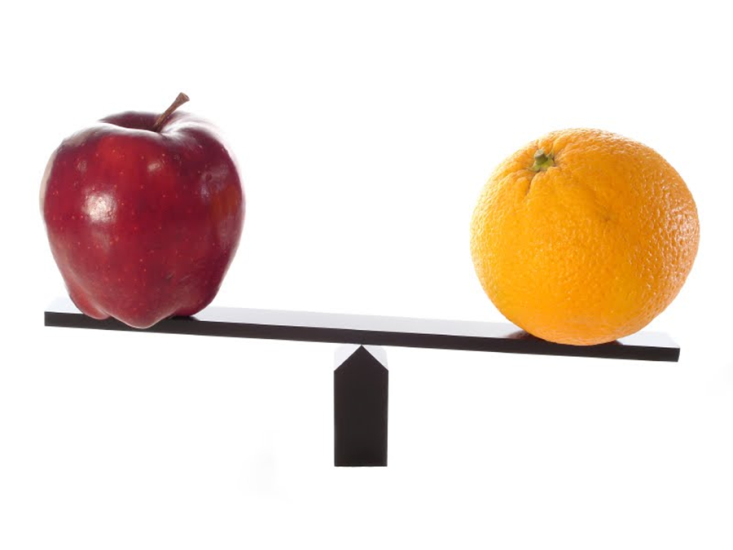 Compare
Awards 
Are loans offered and types of loans
Cost of Attendance
Varies and includes billable and non-billable expenses
EFCs
Out-of-pocket cost
Student Contribution
School policies for outside aid 
Will the award change in future years
[Speaker Notes: Are there loans, how much, type?

COA varies from school to school. What all does it include more than just tuition and fees. Are there any hidden costs

Difference or gap between the contribution determined and the aid 

One time award that is renewable or will you need to apply each year?

Do outside awards reduce the self help or parent contribution]
Example
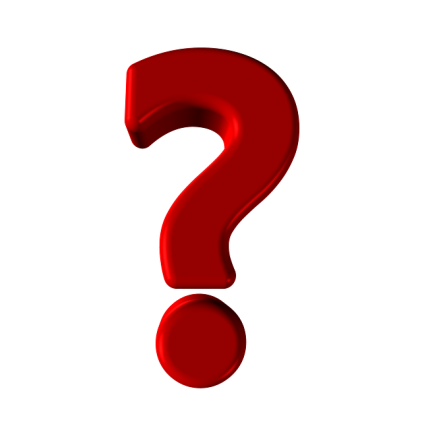 Other Considerations
Applying Early Action vs Early Decision vs Regular Decision
Schools Need Blind vs Need Aware
Special Circumstances
Financial aid for Study Away & Summer School
Siblings in College
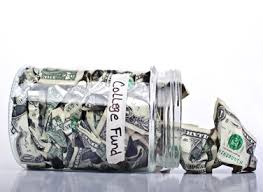 [Speaker Notes: Can the family swing it? Is it a major family decision or student’s decision?

Special circumstances- job loss, divorce, death in family, one-time income, multiple households, etc.
Is student homeless, ward of court, foster care, unique circumstance? Contact the school directly!

How does financial aid work for study away or summer? Often times don’t think about this when considering college.

Does family have multiple students in college? How does this effect financial aid?]
Tips of the Trade
Meet the priority deadline. This will ensure that your award letter is provided with notification of admission.
Ask how students are contacted for missing information.
Complete all questions accurately and honestly.
Gather all documents prior to applying.
Don’t wait until you are admitted to file an application. If you do, you may miss scholarship opportunities at some schools, or your award letter will be delayed.
Keep a copy of all documents for your records.
Check email often!
Compare awards
Are there siblings in college?
Ask your financial aid officer about financing options available, such as payment plans and loan options.
How does the college treat special circumstances?
[Speaker Notes: Meet the deadline:
ensures that aid award is included in admissions packet
helps make the most informed decision possible]
Helpful Tips
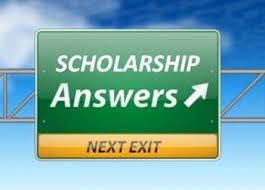 Start Early
Use Net Price Calculator for estimate
Use websites  to get information, (College your applying, CFNC, College Board, NCASFAA, Fastweb, & Federal Student Aid), use loan calculators, informational handouts, presentations, & workshops
Take advantage of FAFSA Day  
Get free help to fill out FAFSA on February 20, 2016
Talk to a financial aid officer/counselor at the college
Avoid Scams 
Do not use websites that charge fees and make guarantees
Create a College Culture
Find creative way to disseminate information 
Utilize financial aid night/day sessions to reach students and families
[Speaker Notes: Net price calculator guide- it is an estimate 
All school have a calculator but not all are accurate (results will vary widely depending on accuracy)
Caveats? 
 
Let them know to use resources around you 

Just get applications in…. Just estimate or put 0’s if must (don’t leave blank) (selected to provide other documents but that is ok)!

Encourage students to work with their parents when possible. 

The North Carolina Association of Student Financial Aid Administrators (NCASFAA)

Work with Administration and teachers to have a college going culture (Financial aid advisors, Trio program, student services)
Announcements, Newsletter, or social media to distribute information
Counseling Department work together on events (day sessions, evenings, community rec center, churches)

(Utilize smart lunch, clubs, English classes) Target all students]
Helpful Resources
cfnc.org
collegeboard.org
ncasfaa.com
fastweb.com
studentaid.ed.gov

Finaid@duke.edu- Duke’s Email
https://financialaid.duke.edu/- Duke’s Financial Aid Website
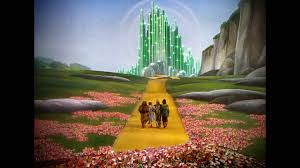 Questions
Scenario #1
Sarah is a senior who is interested in college but hasn’t yet applied. Her academics are not strong, and she isn’t very involved in school or the community. Sarah works a lot to assist her mother financially. Sarah’s mother is divorced from Sarah’s father. Sarah’s father is in her life but just started to get on his feet again. Sarah heard from a friend that in order to receive money for college she has to fill out an application, but she is worried her grades aren’t good enough. She doesn’t think her family can help with the cost of college. How can you assist Sarah?
Scenario #1
Motivate her and try to find out more about her future plans 
Assist her with researching different admissions requirements at different types of schools
Encourage her to check deadline dates
Talk to her about the FAFSA application and she may or may not need to complete CSS PROFILE
Talk to her about  the net price calculator to get an estimate for cost
Have a goal and # of applications completed for admissions and financial aid
Scenario #2
Johnny is a junior who knows he wants to go to college. He knows he wants to come to Duke! He is projected to be valedictorian of his high school. His parents are married and have their own business. Johnny has a sister that is in her sophomore year of college. Johnny wants to know exactly how much financial aid he will receive. He knows he should receive a lot because is one of the top students at his school. How should you guide the conversation with Johnny?
Scenario #2
Inform and guide him about applying 
Early Decision or Regular Decision
Talk to him about the net price calculator
May not get best estimate (parents own business)
Talk to him about how siblings in college impact the financial aid award
Explain need-based aid and merit aid
Scenario #3
Emma is a junior who transferred from CA this year. She doesn’t really care if she goes to college. Emma lives with her grandparents because both parents are incarcerated. Emma’s grandparents strongly believe she should work her way through college and will not give her money for college. Emma is almost 18 and has a boyfriend that she wants to marry. How would you advise Emma?
Scenario #3
Is this a special circumstance? Why?
Talk to her about importance of college
Encourage her to speak to someone in financial aid at a school 
Explain who she should put on the FAFSA 
Talk to her about how marriage would affect her financial aid